第四章  图形的相似
成比例线段
第1课时
WWW.PPT818.COM
2.(  原创  )已知线段AB,在BA的延长线上取一点C,使CA=2AB,则线段CA与线段CB之比为　2∶3　.
知识点2　成比例线段
3.已知线段a,b,c,d满足ab=cd,把它改写成比例式,错误的是(  B  )
A.a∶d=c∶b	B.a∶b=c∶d
C.d∶a=b∶c	D.a∶c=d∶b
4.下列线段中,能成比例的是(  D  )
A.3 cm,6 cm,8 cm,9 cm
B.3 cm,5 cm,6 cm,9 cm
C.3 cm,6 cm,7 cm,9 cm
D.3 cm,6 cm,9 cm,18 cm
5.(  教材母题变式  )在比例尺为1∶500000的工程图上,南京地铁四号线全长约6.76 cm,它的实际长度约为(  C  )
A.3.38 km	B.338 km	
C.33.8 km	D.0.338 km
8.如果5x=6y,那么下列结论正确的是(  A  )
A.x∶6=y∶5	B.x∶5=y∶6
C.x=5,y=6	D.x=6,y=5
9.在比例尺是1∶15000000的地图上,测得甲乙两地的距离是2厘米,那么甲乙两地的实际距离是　300　千米.
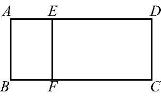 11.在1∶1000的平面图上,量得一块长方形操场的长是24厘米,宽是18厘米,这块长方形操场的实际周长是多少千米?
12.(  娄底中考  )湖南地图出版社首发的竖版《中华人民共和国地图》,将南海诸岛与中国大陆按同比例尺1∶6700000表示出来,使读者能够全面、直观地认识我国版图,若在这种地图上量得我国南北的图上距离是82.09厘米,则我国南北的实际距离大约是　5500　千米.(  结果精确到1千米  )